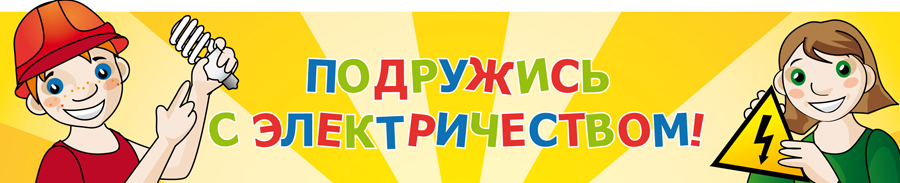 Правила электробезопасности для детей отПавлодарской Распределительной Электросетевой Компании
12+
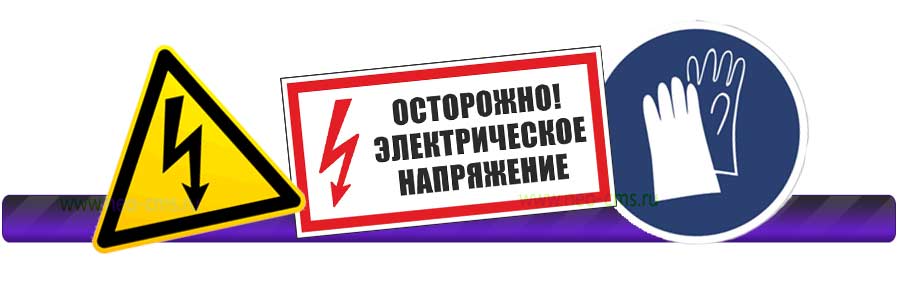 1
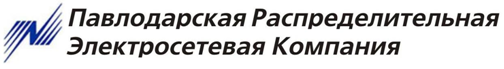 2
3
Электрическая энергия даёт нам свет,
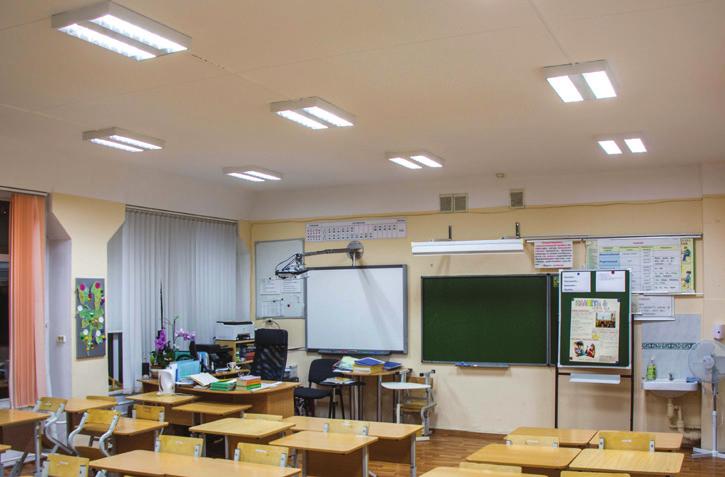 Готовит нашу еду,
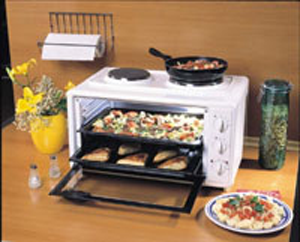 сваривает металл,
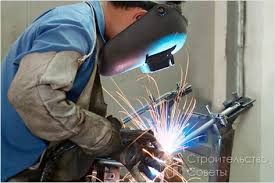 тянет поезда
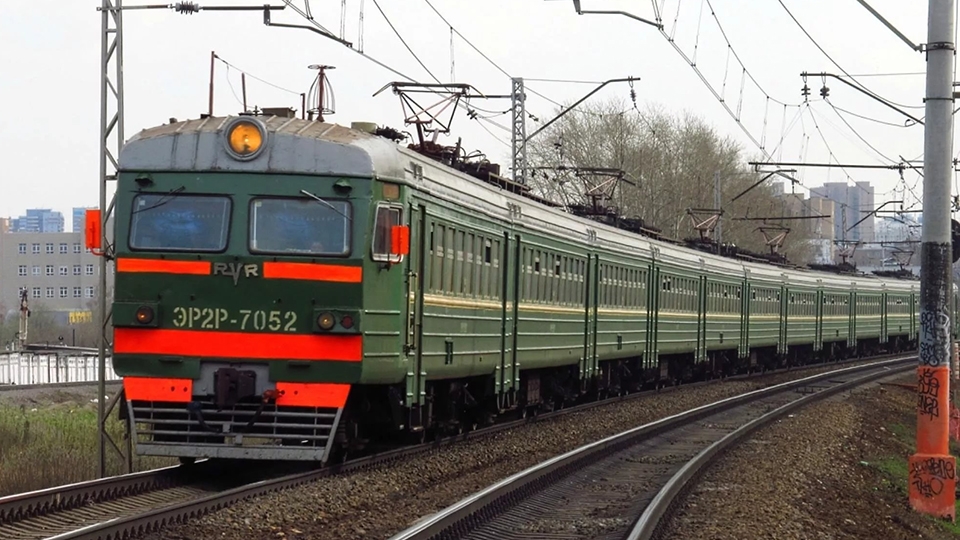 обеспечивает работу промышленности
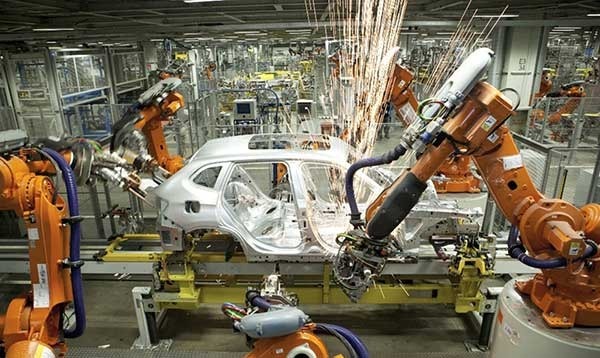 4
Электроэнергия передаётся по проводам воздушных линий,
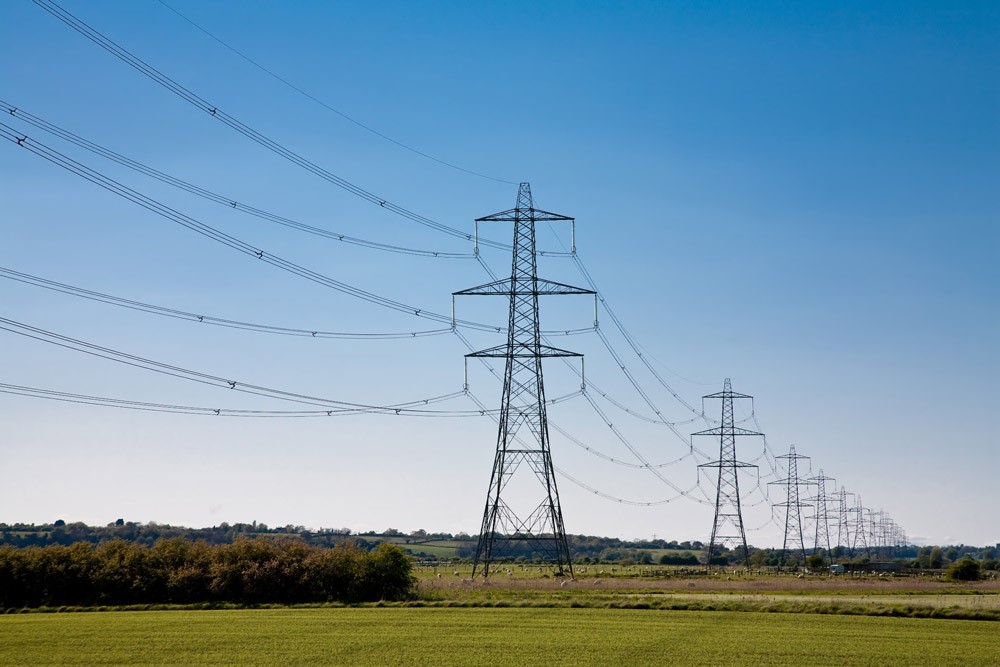 по подземным кабелям,
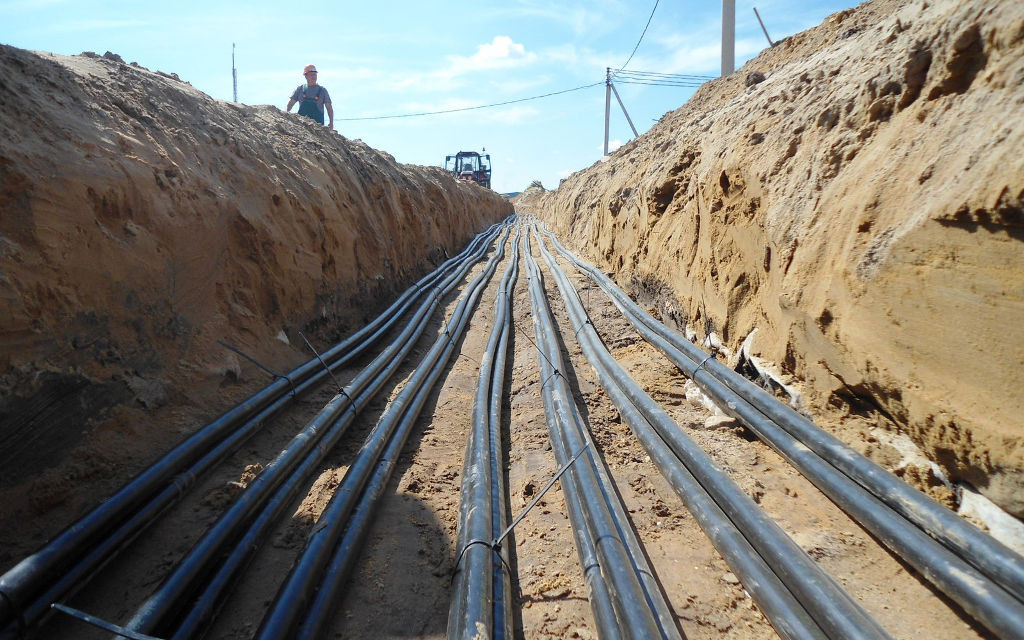 по проводам, проложенным в стенах зданий.
5
Но кроме проводов существует ещё и вспомогательное оборудование, в котором установлены трансформаторы, выключатели и разные приборы:
это трансформаторные подстанции,
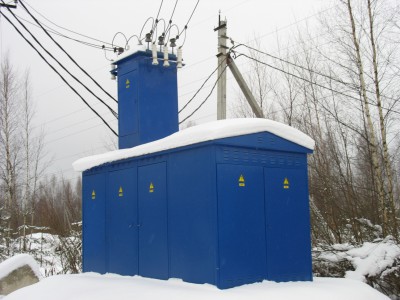 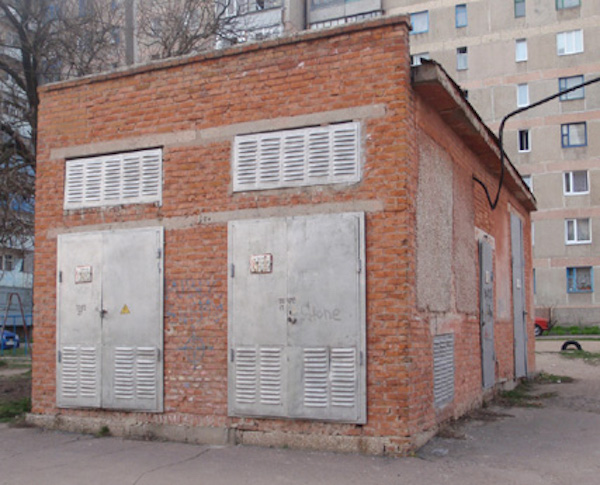 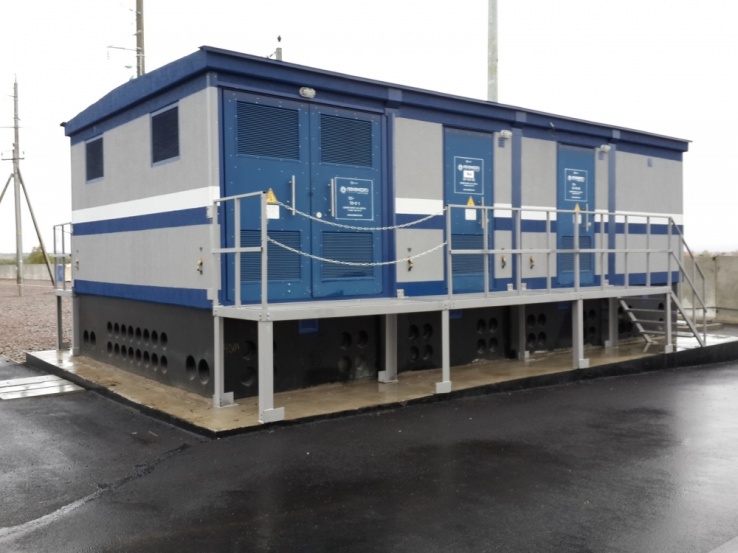 домовые распределительные устройства и этажные электрощиты
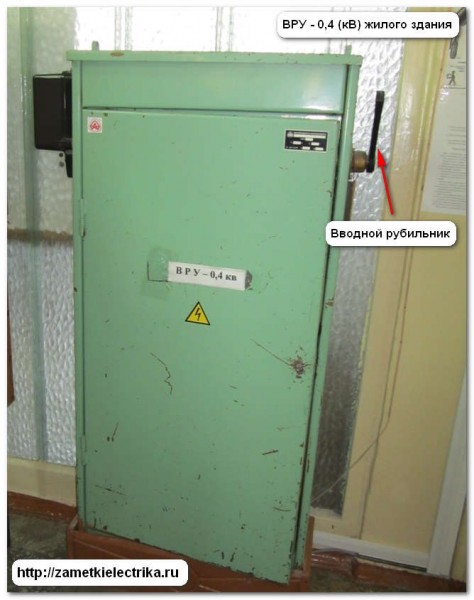 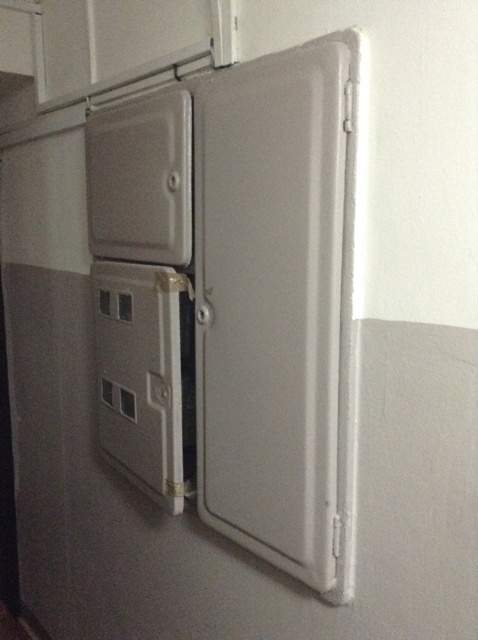 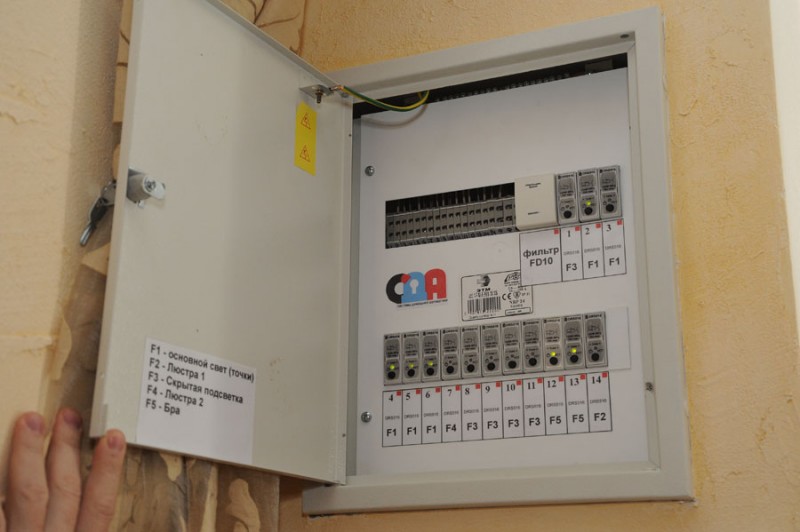 6
Поражение электрическим током
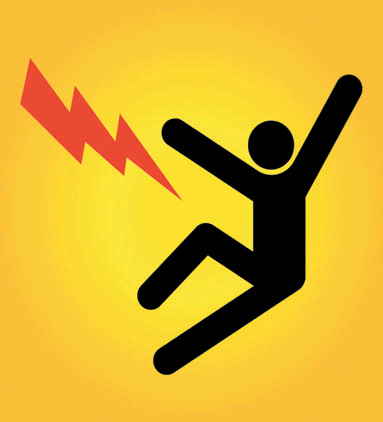 Получить поражение электрическим током можно:
если взяться за оголённые (неизолированные) токоведущие части, находящиеся под напряжением
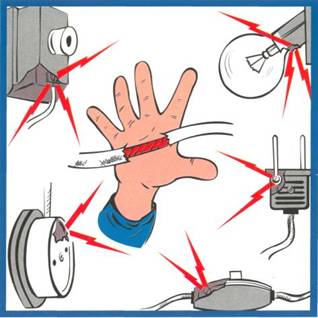 если браться за вилку электроприборов мокрыми руками
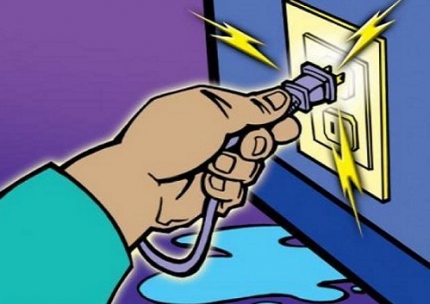 7
Также ударить током может электрическое оборудование, которое находится внутри трансформаторных подстанций.
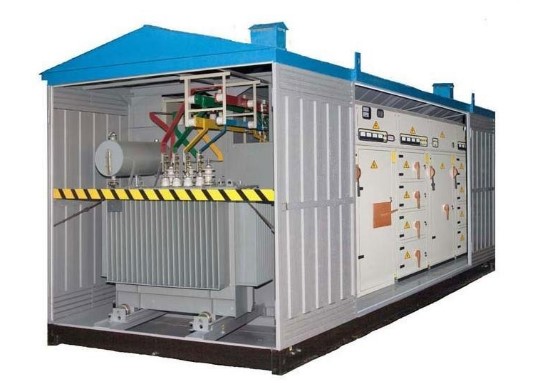 электрических щитов
и распределительных устройств
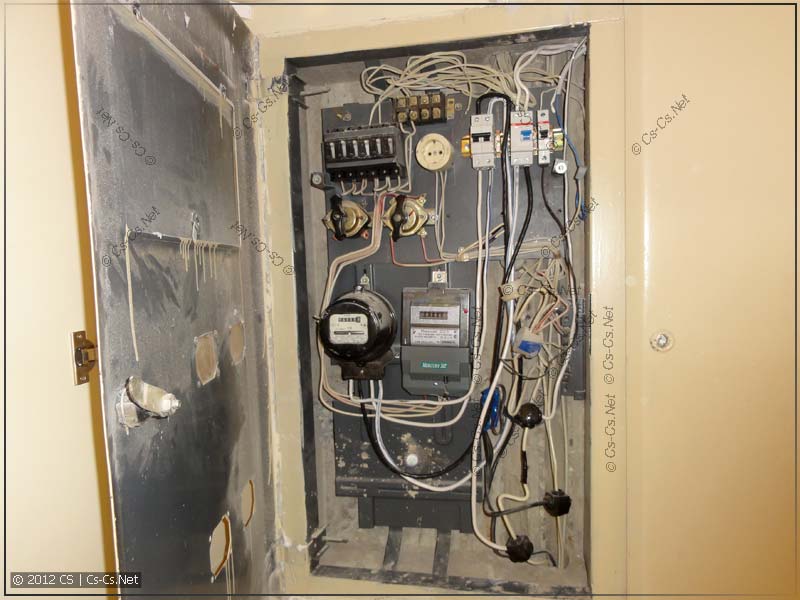 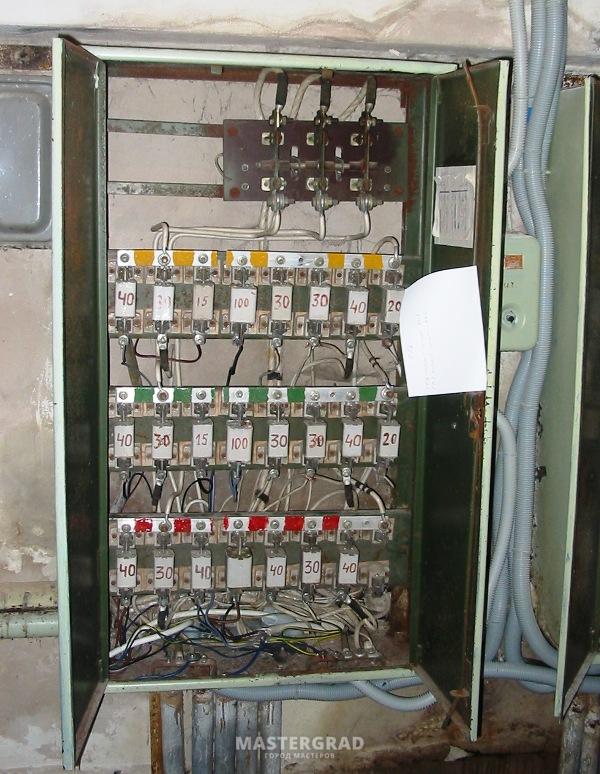 8
Под действием электрического тока мышцы человека начинают сильно сжиматься. Мышцы рук, ног, сердца, а также мышцы ответственные за дыхание резко сжимаются.
9
От этого человек не может ни шевелиться, ни дышать, а боль, которую испытывает человек, сопоставима с болью от сильного удара.  Поэтому и говорят «удар током».
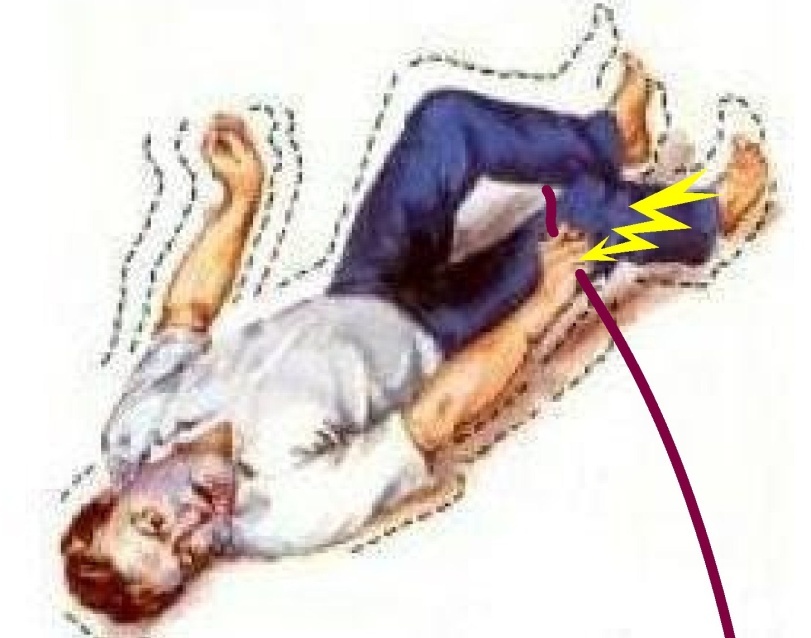 Кроме того, при поражении электрическим током часто возникают ожоги в месте контакта с оголённым проводом
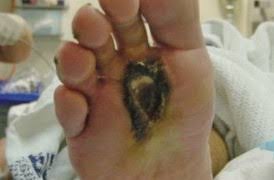 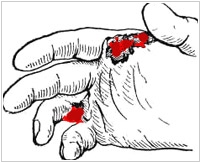 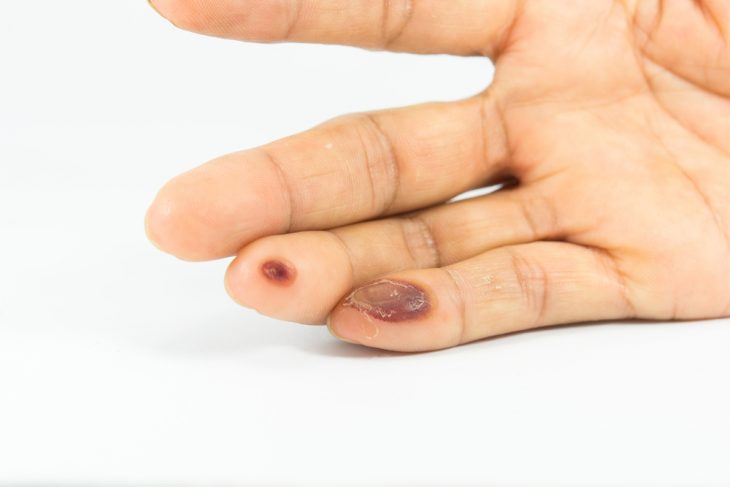 10
Далеко не все люди выживают после поражения электрическим током. А те, кто остаётся в живых, зачастую становятся инвалидами…
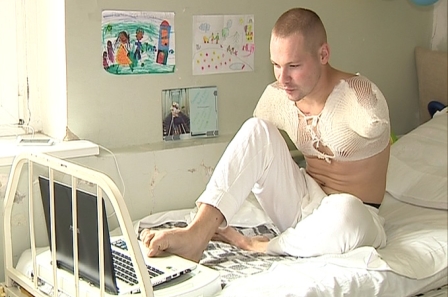 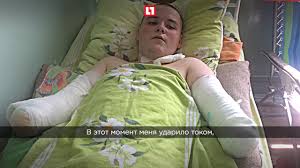 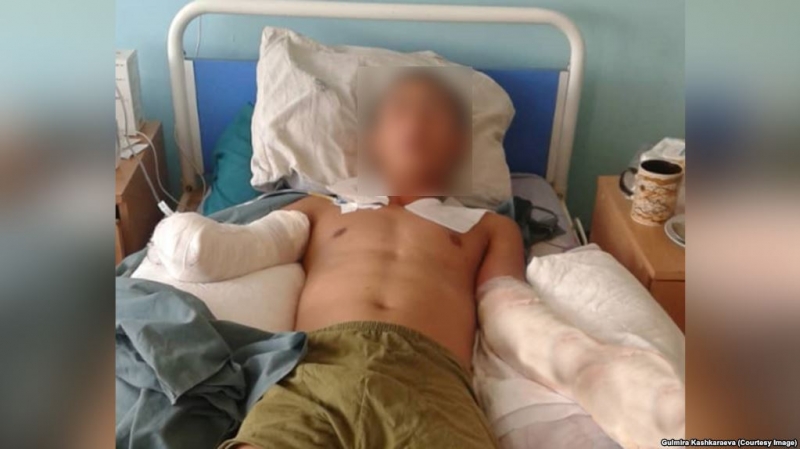 11
Наши органы чувств электрическое напряжение не распознают!
Мы не видим электроэнергию …
… у неё нет запаха…
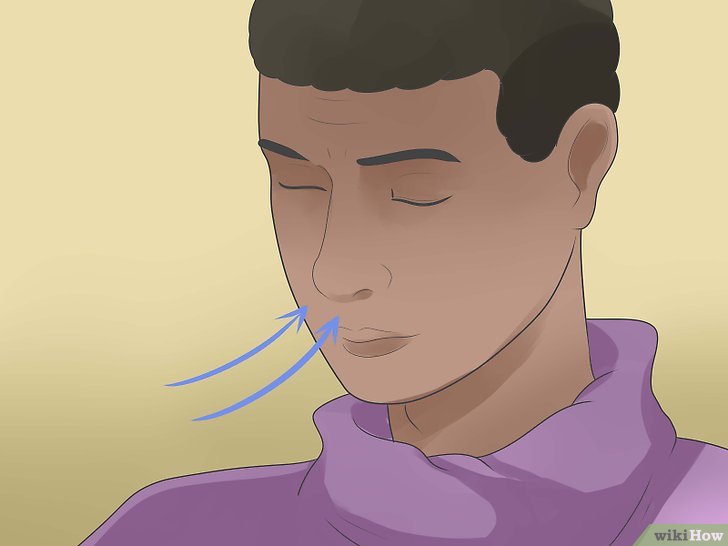 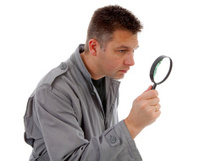 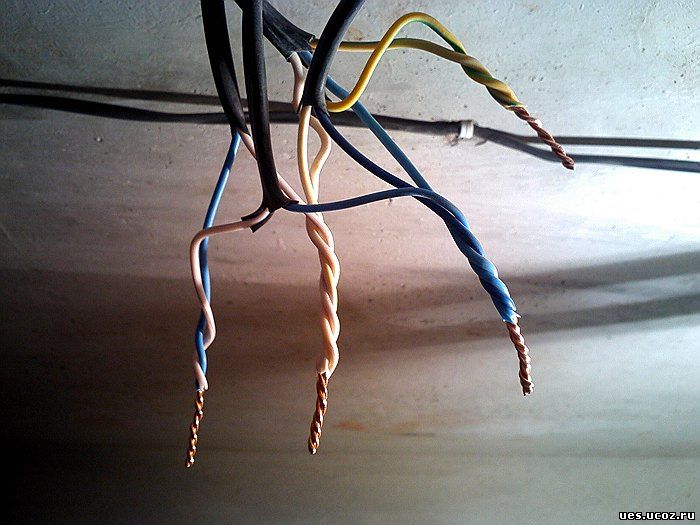 …а попытка определить на ощупь
…не слышим её…
приведёт к страшным последствиям
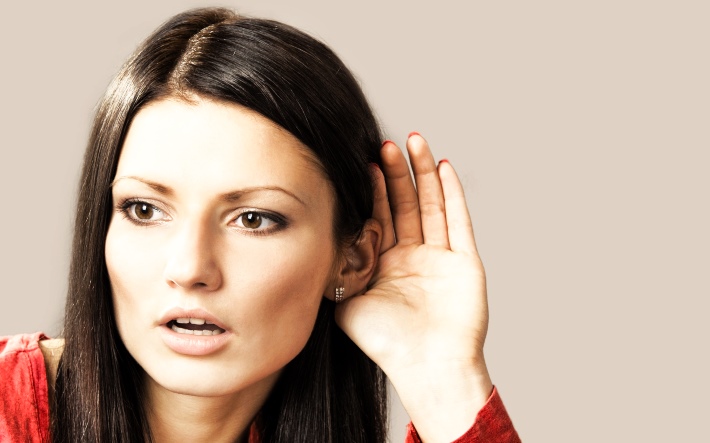 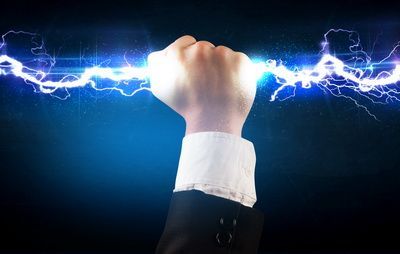 12
Работать с электричеством, ремонтировать электрические приборы могут только взрослые и специально обученные работники: электромонтёры, мастера, электрослесари, инженера…
Чтобы получить допуск к работе в электроустановках, эти люди долго учатся,
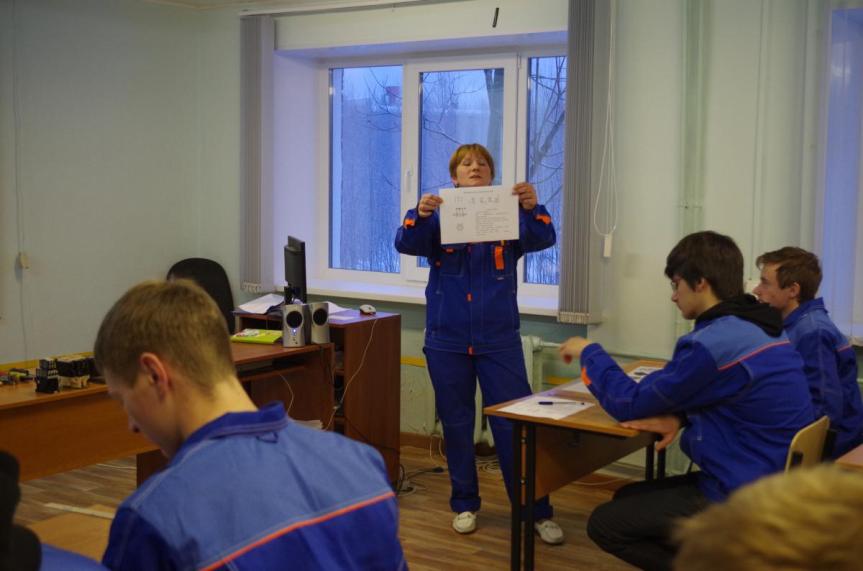 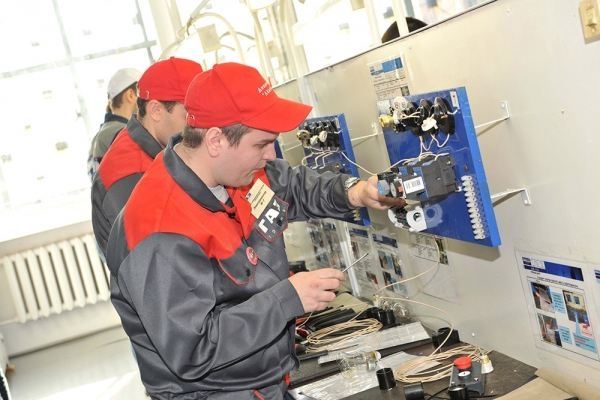 тренируются
и сдают экзамены. ЕЖЕГОДНО!
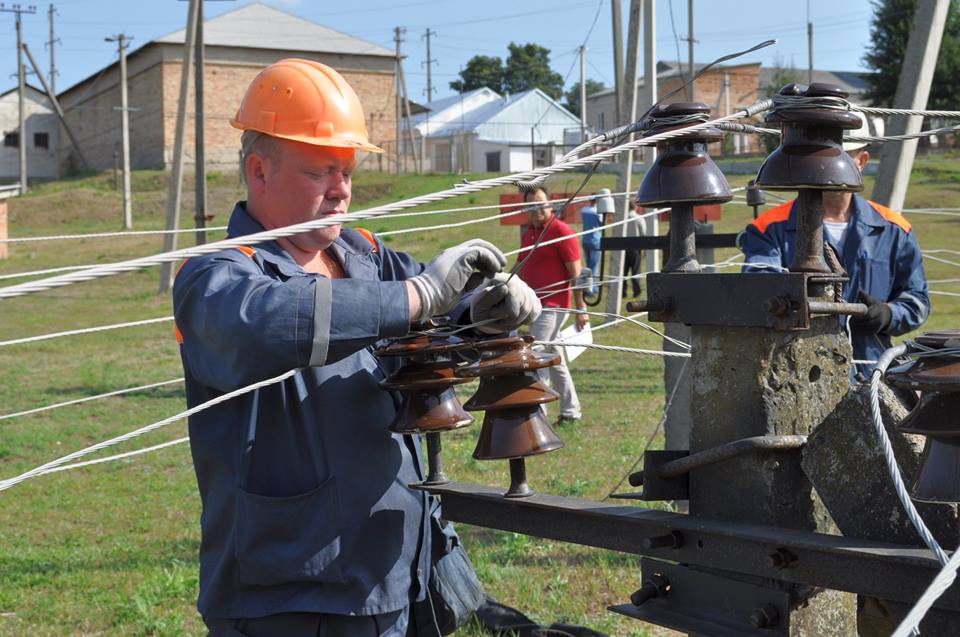 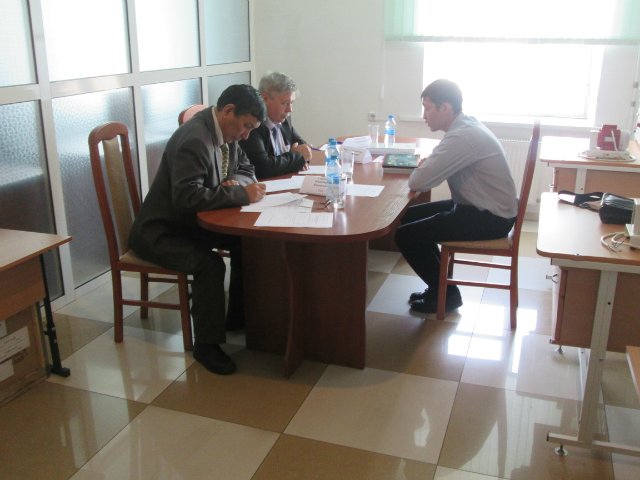 13
Не является редкостью, когда из-за несоблюдения правил электробезопасности погибают и профессиональные электромонтёры.
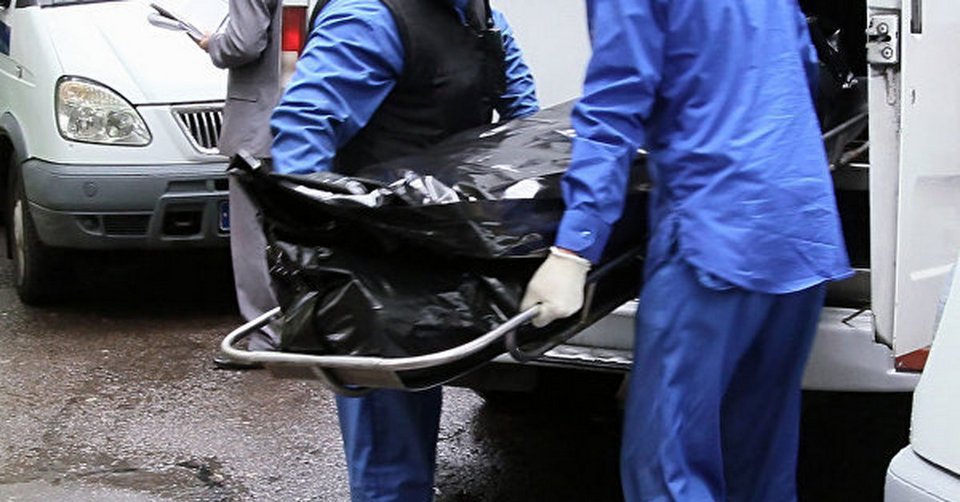 14
Бояться электрическую энергию необходимо! Но бояться так, как мы боимся, например, автобуса... Если выбежать навстречу движущемуся автобусу, то автобус будет для нас опасен,
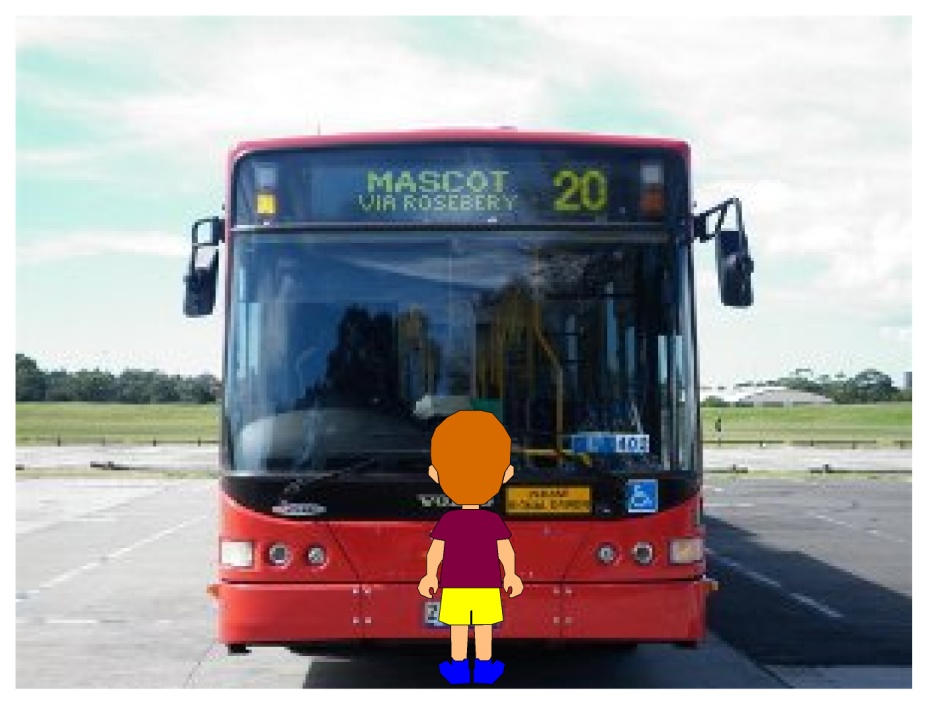 но если мы сядем в него на остановке – он в считанные минуты домчит нас до нужного места.
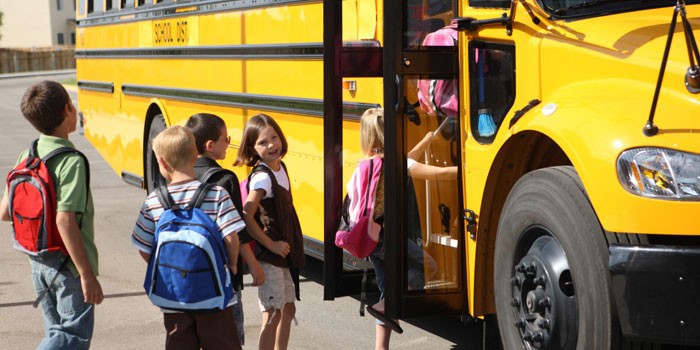 15
Вот так и с электричеством. Необходимо только соблюдать правила безопасности
16
ПРАВИЛО № 1
Не прикасайтесь к оголённым проводам, торчащим из стены, из земли, свисающим с опор линий электропередач или со зданий и не наступайте на них! Если вы увидите такие провода, обязательно сообщите о них взрослым, чтобы они позвонили в специальные службы для принятия срочных мер.
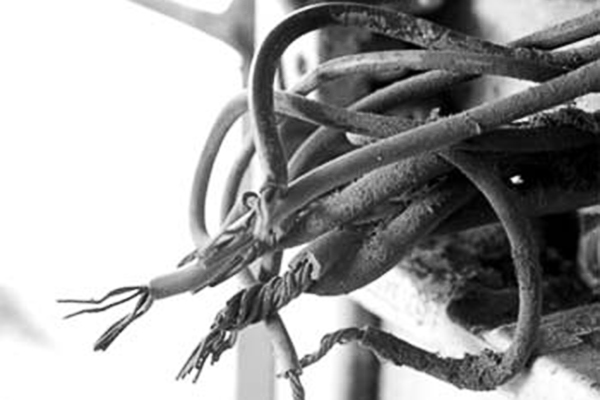 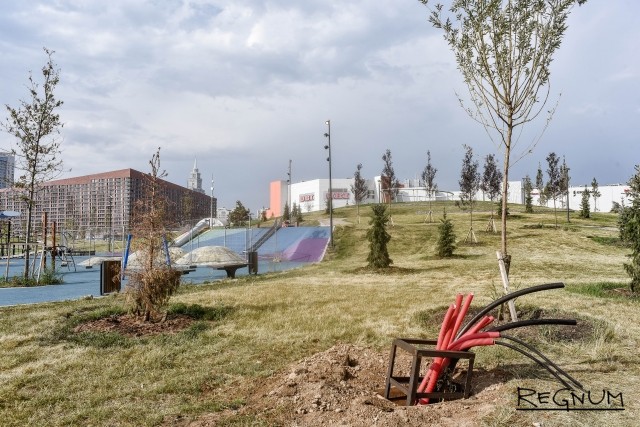 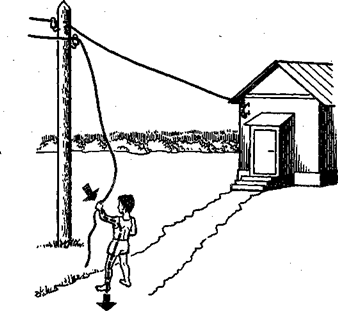 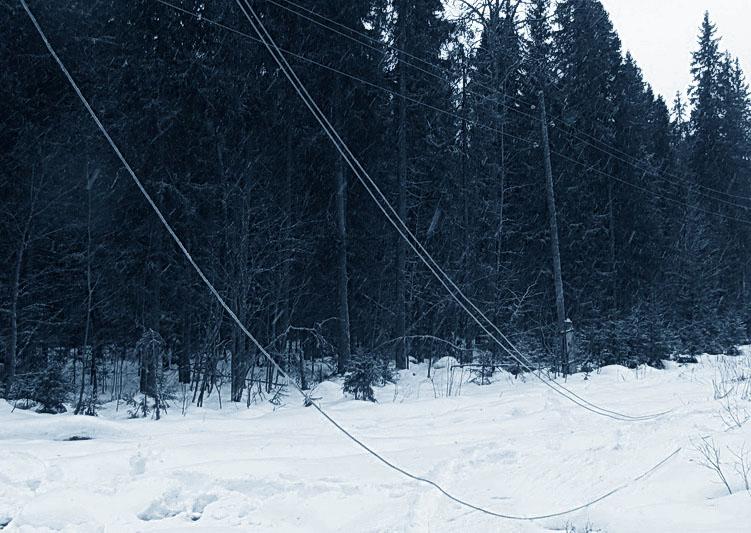 17
ПРАВИЛО № 2
Не прикасайтесь мокрыми руками к электроприборам, штепсельным вилкам и выключателям. Вода является проводником, она может затечь внутрь приборов и создать контакт с неизолированными токоведущими частями.
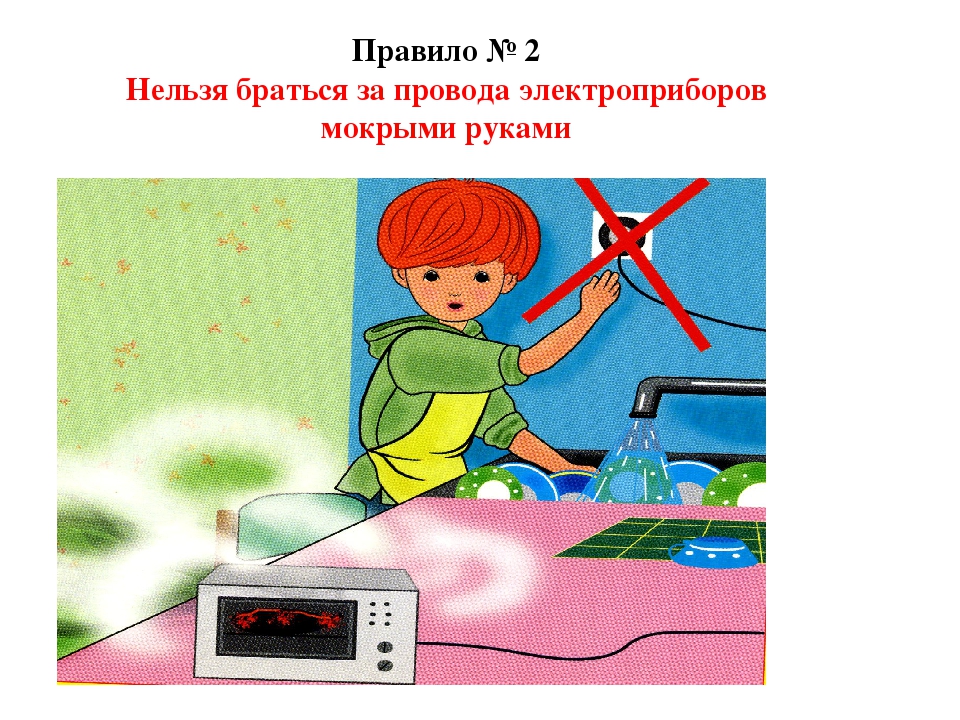 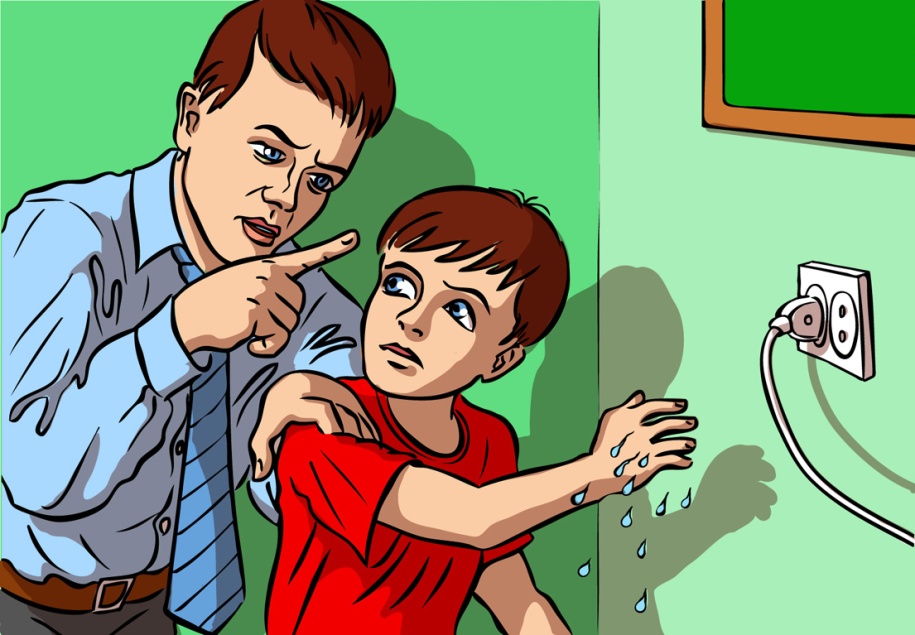 18
ПРАВИЛО № 3
Ни в коем случае не используйте неисправные или самодельные электроприборы! 
Не подключайте к электросети приборы со снятыми крышками.
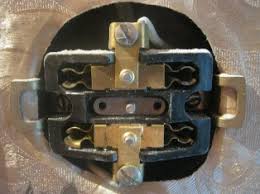 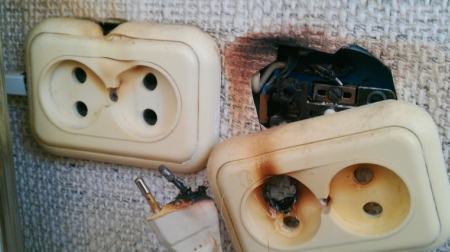 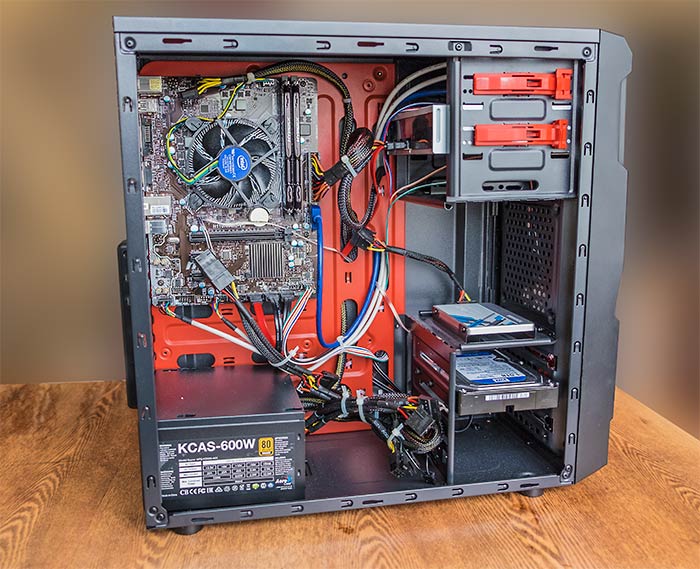 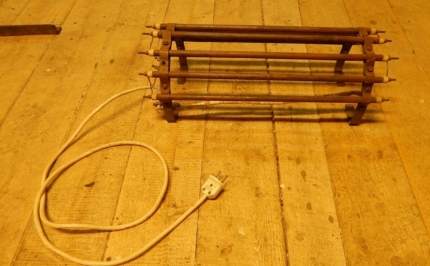 19
ПРАВИЛО № 4
Не суйте в розетки посторонние предметы, особенно металлические!
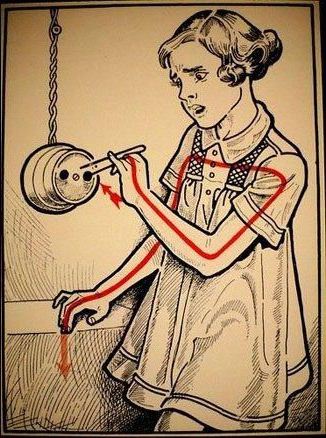 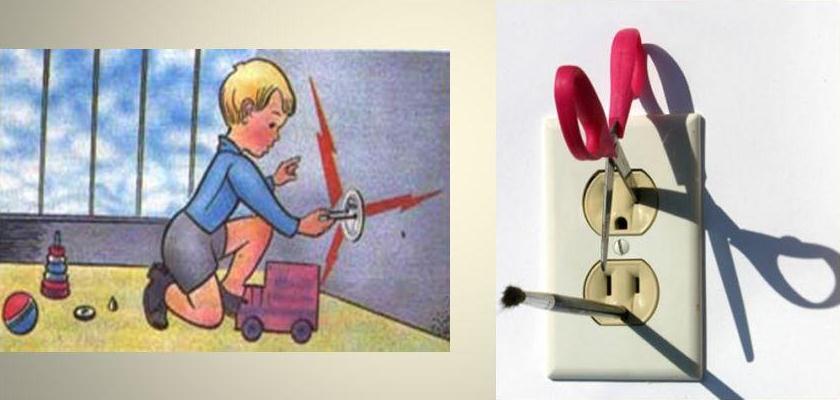 20
ПРАВИЛО № 5
Не меняйте самостоятельно лампы и не пытайте самостоятельно отремонтировать электрооборудование!
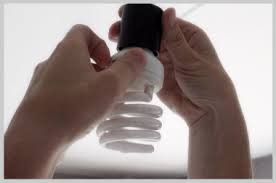 Это должны делать взрослые, специально обученные электрики
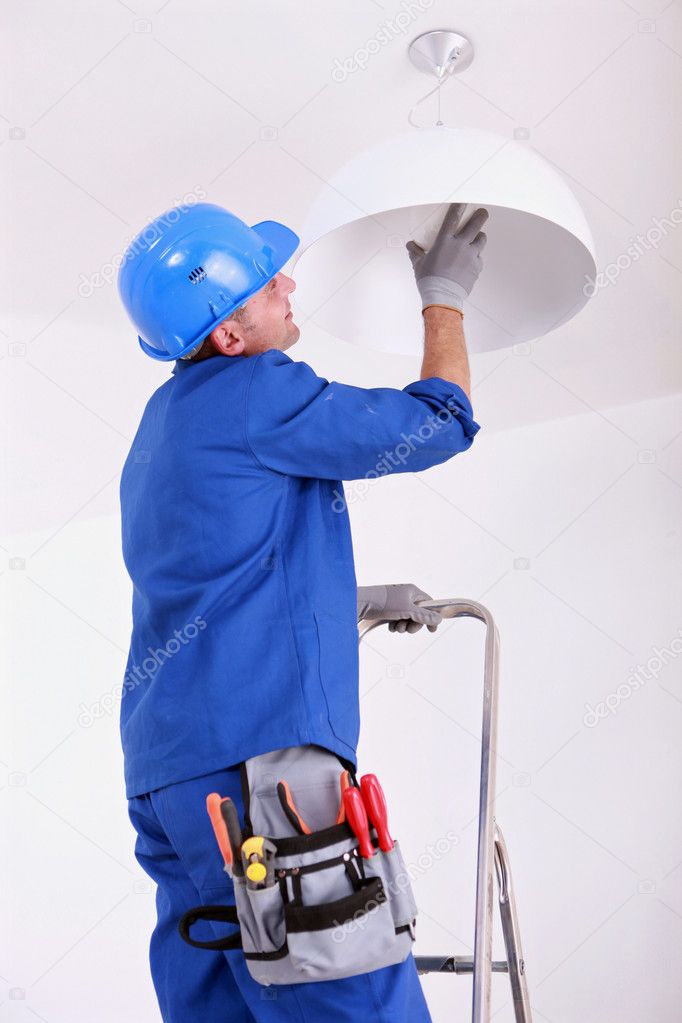 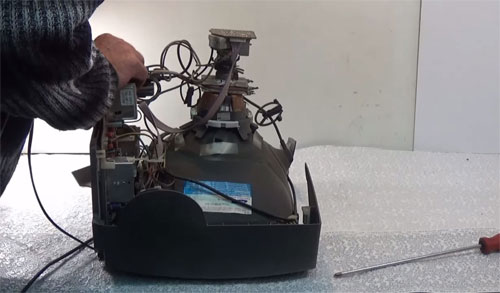 21
ПРАВИЛО № 6
Не подходите к оборванным проводам линий электропередач, лежащим на земле. Помните, земля, на которой лежат оборванные провода, тоже находится под напряжением. Сообщите о них  взрослым!
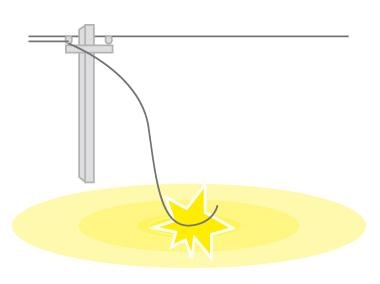 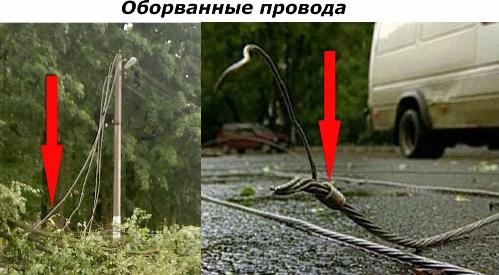 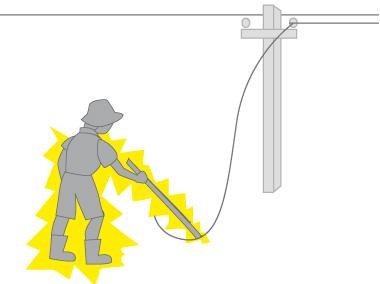 22
ПРАВИЛО № 7
Не играйте в подвалах и на чердаках домов. 
Там тоже имеются электрические провода и оборудование.
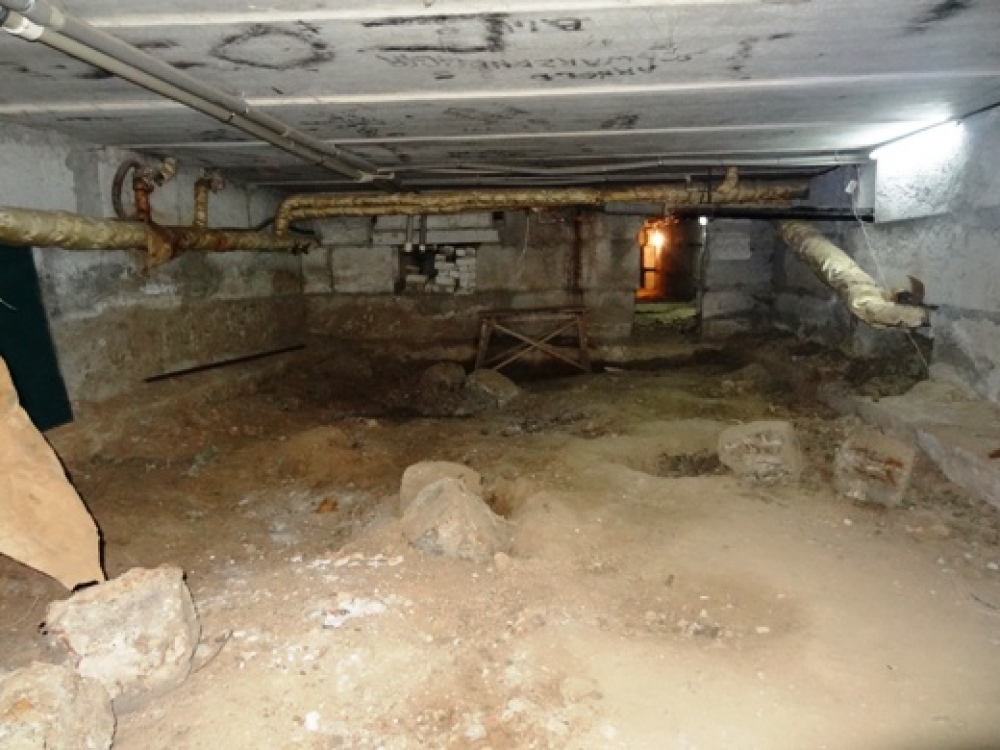 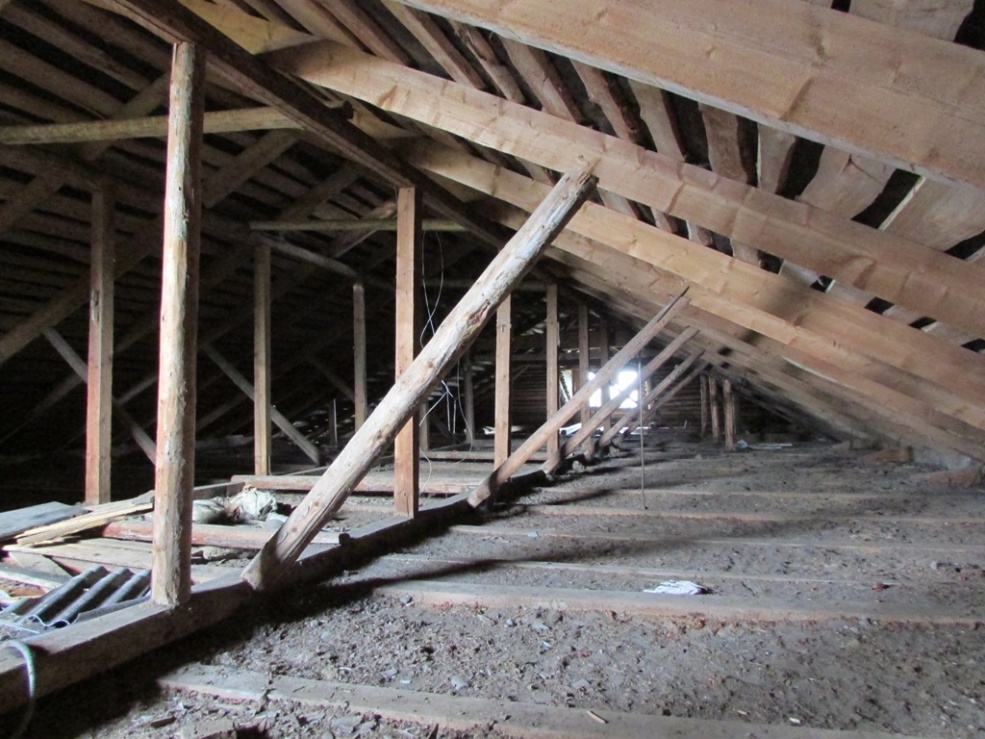 23
Не играйте возле распределительных устройств, трансформаторных подстанций и линий электропередач. Ни в коем случае  не залазьте на них. Не влезайте на деревья, заборы и крыши зданий, рядом с которыми проходят линии электропередач
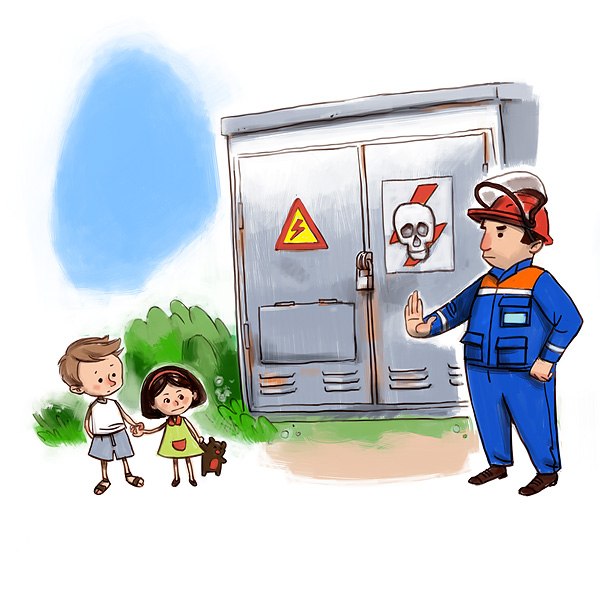 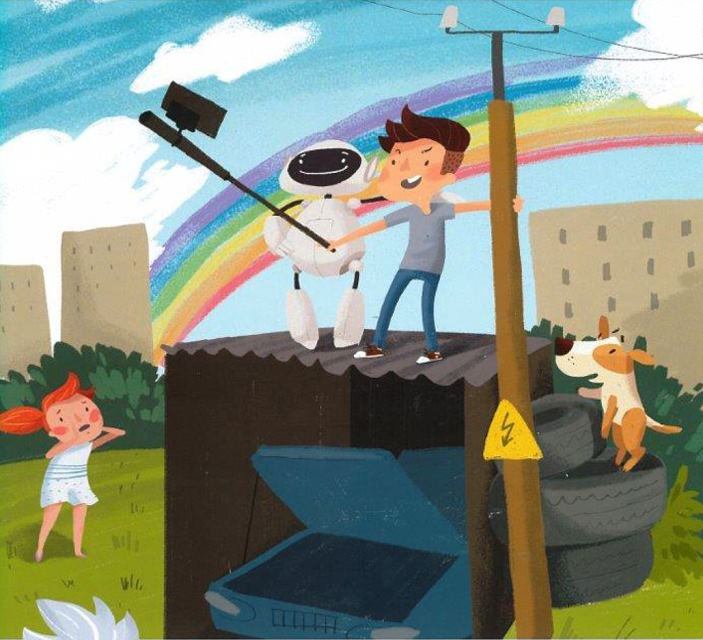 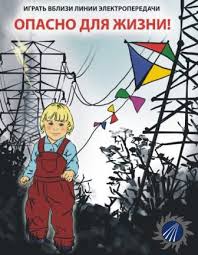 24
ПРАВИЛО № 8
Не открывайте электрические щиты, распределительные устройства и трансформаторные подстанции и никогда не входите в них – это смертельно опасно. Если вы увидите открытые двери в этих электроустановках, немедленно сообщите взрослым.
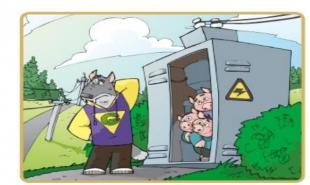 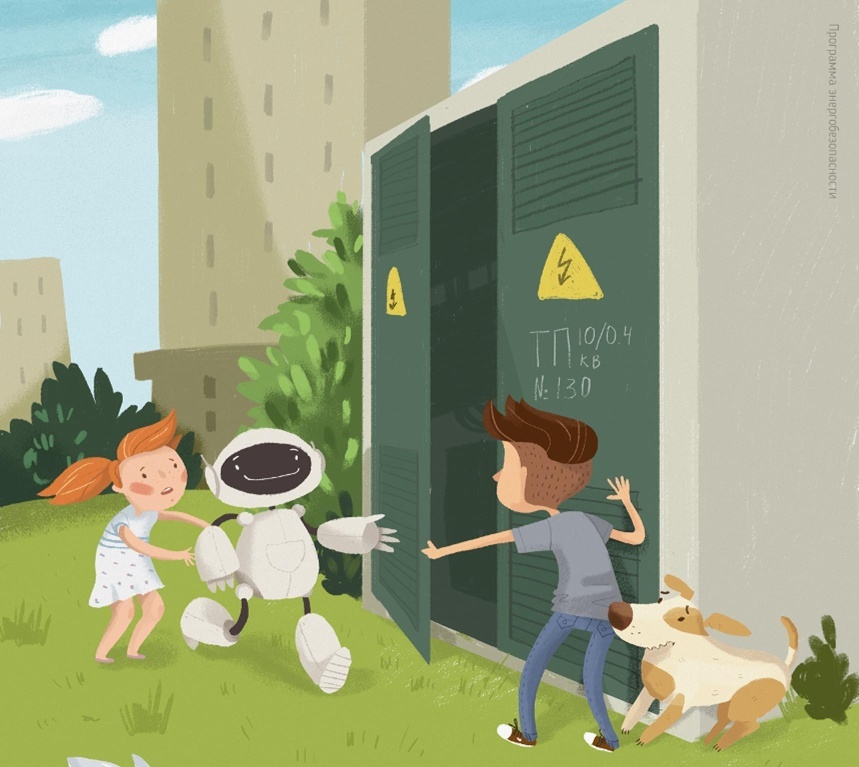 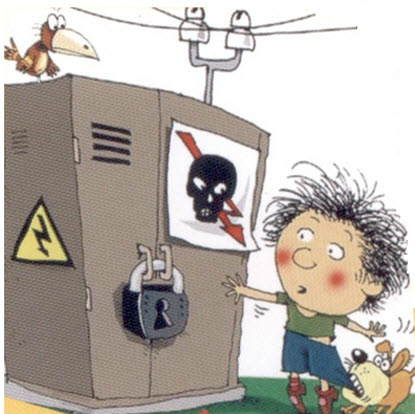 25
Соблюдай сам! 
Научи другого!
Соблюдайте эти простые правила. Не позволяйте другим нарушать правила электробезопасности – этим вы спасёте чью-то жизнь или здоровье. 

	Помните, электрическая энергия не прощает беспечность и шалости. А если вы не в силах предотвратить беду сами, обязательно сообщите об этом взрослым!
26
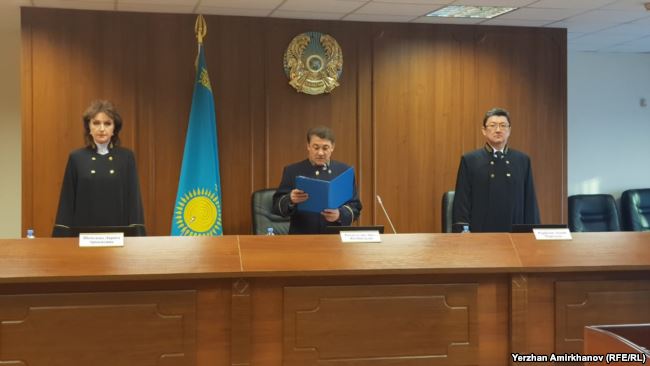 От беспечности и шалости можете пострадать не только вы, но и люди обслуживающие электрооборудование. Закон очень строго наказывает за каждый случай детского травматизма.
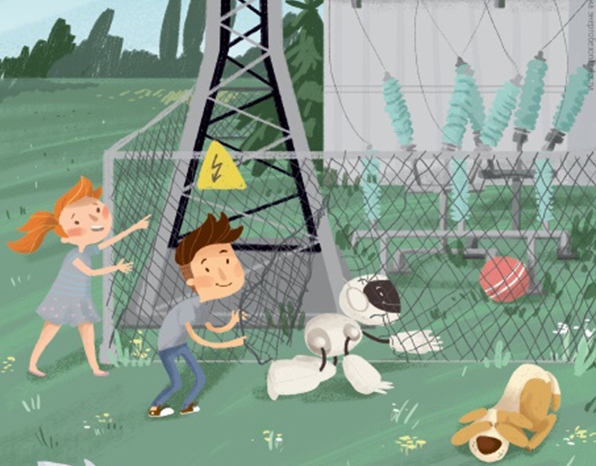 Из-за детских глупостей было осуждено немало электриков, мастеров, инженеров, у которых также есть дети и которые не сделали ничего плохого…
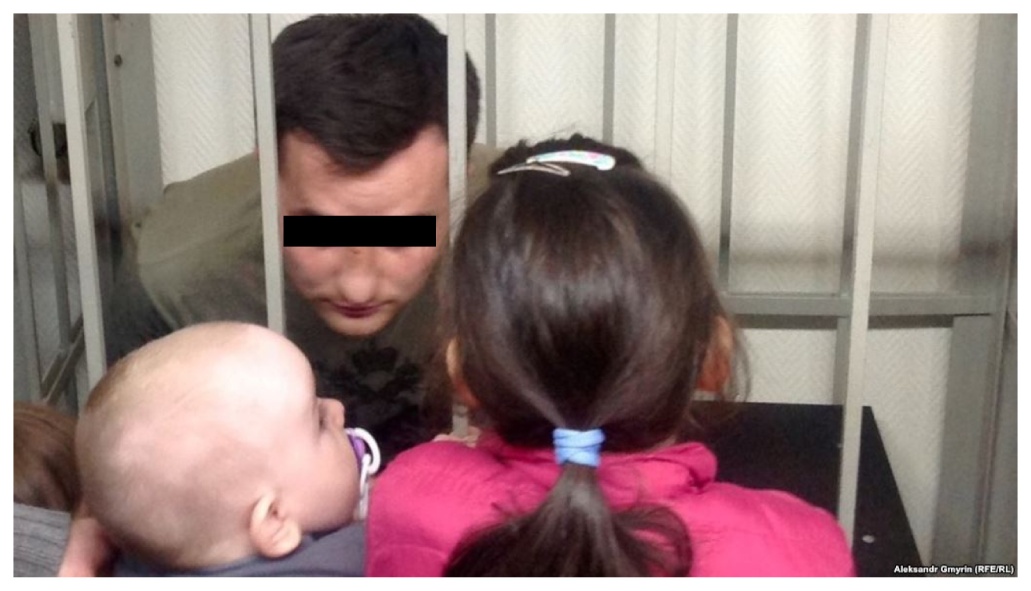 …просто какому-то непоседе стало скучно и он решил испытать судьбу с электричеством.
27
Берегите себя и своих друзей, не причиняйте боль вашим родителям. Живите с умом. Старайтесь, учитесь и станете, кем только захотите.
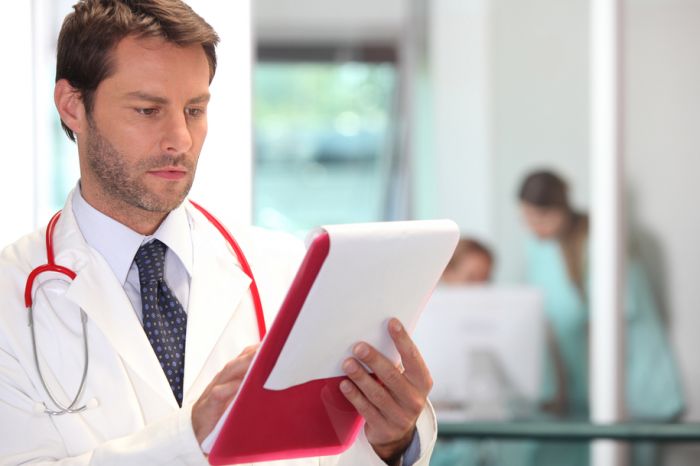 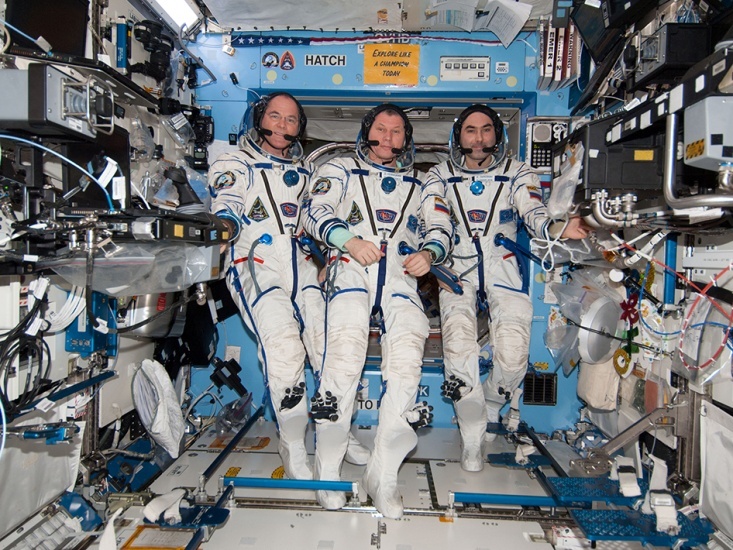 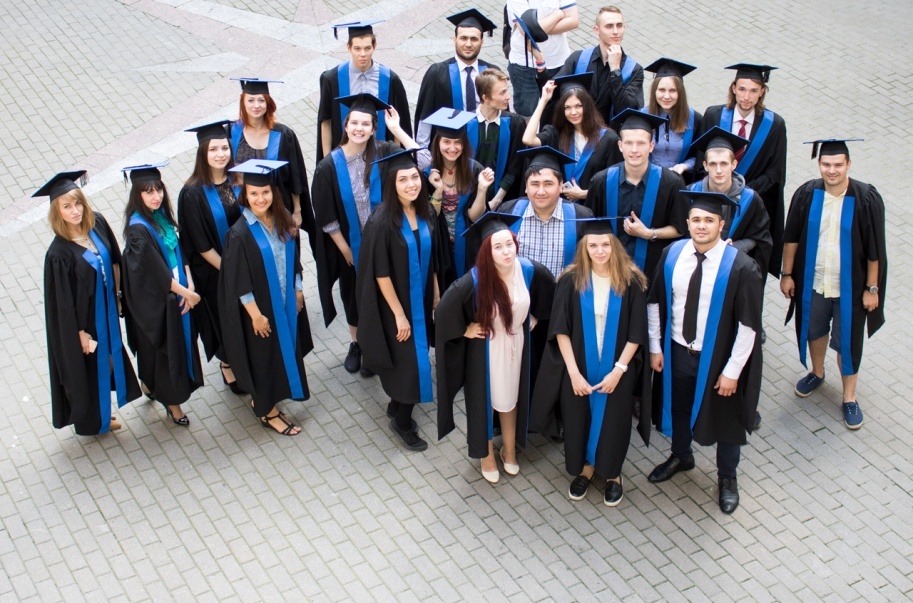 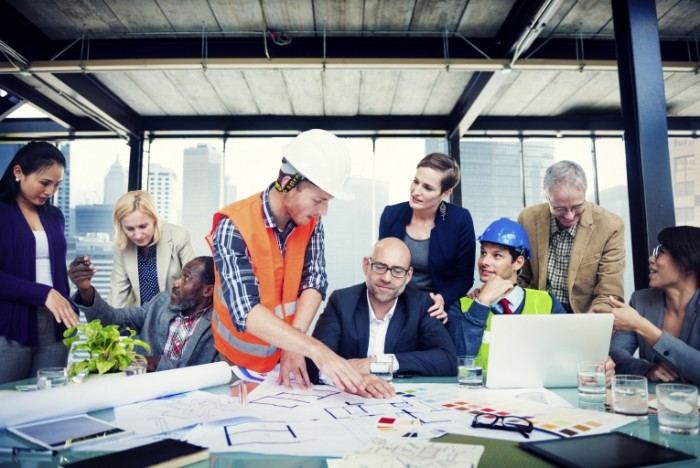 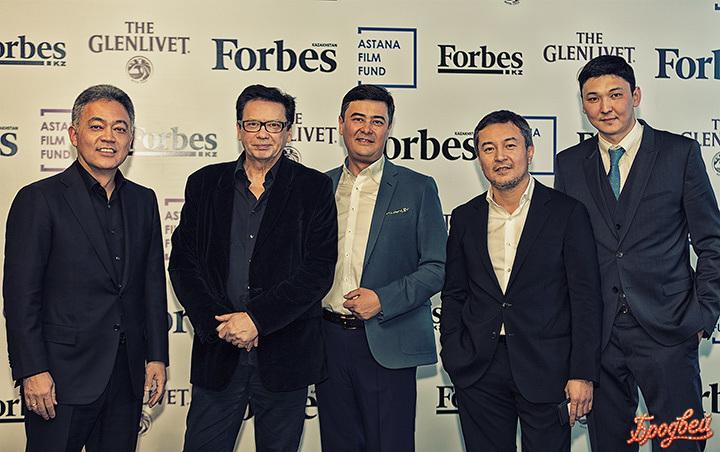 28
У ваших сверстников, пострадавших от электричества, таких возможностей уже нет…
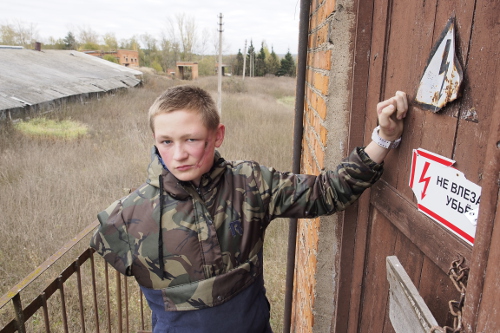 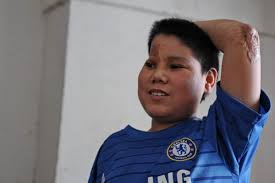 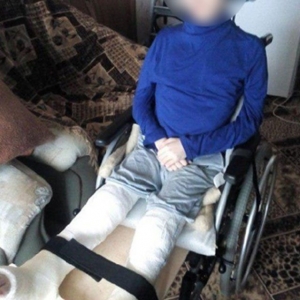 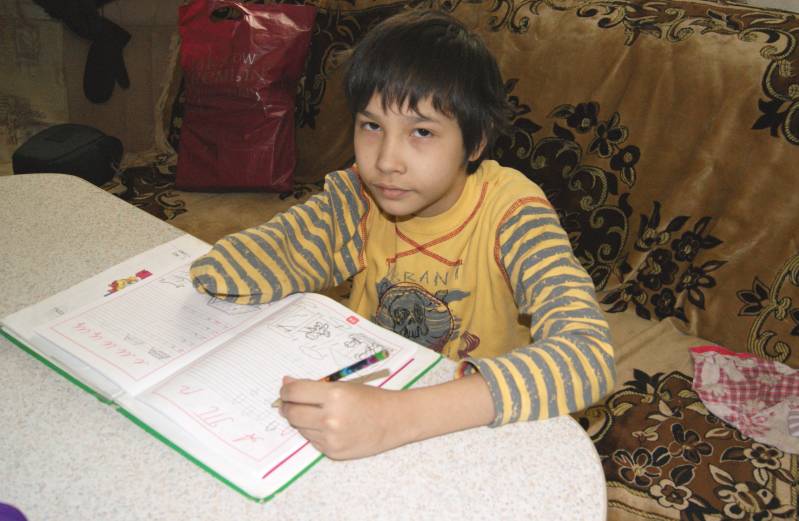 29
Спасибо за внимание
30